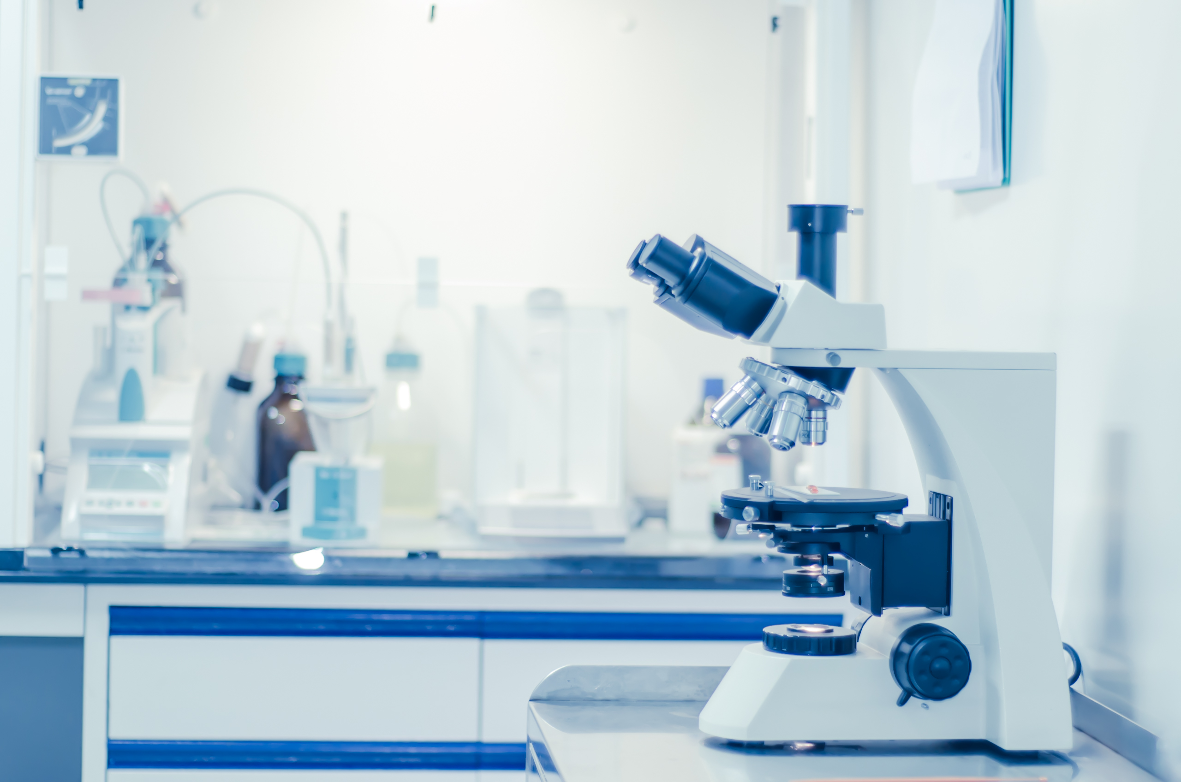 Navigating Research Administration:
Pre-Award vs. Post-Award and the Impact of Emerging Regulations
Facilitators
Nichole Orogun-Thomas, CRA 
Advisory Senior Consultant | Government and Public Services 
Deloitte & Touche LLP

Nichole is a senior consultant in Deloitte Risk & Financial Advisory. Nichole provides professional services in areas related to higher education. With over two decades of experience in grants management and sponsor funding, Nichole understands the organizational systems and processes related to post award management. Her experience includes ERP implementations, delivery of compliance and functional training, as well as financial management from initial award to closeout.
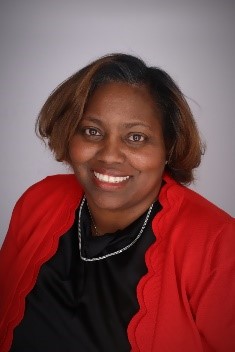 Dillon Clark
Advisory Senior Manager| Government and Public Services 
Deloitte & Touche LLP

Dillon is an advisory manager and Certified Fraud Examiner (CFE) in Accounting and Internal Controls with nearly 15 years of operational redesign, process development and implementation, fund accounting, and organizational transformation experience. He has experience managing complex financial and organizational transformation engagements and serves as a leader in areas of government accounting, research accounting and compliance, research, and clinical trial internal control assessments, and serves as a Subject Matter Advisor for research and grants accounting, finance, and compliance for institutions of Higher Education, Research Institutions, and Healthcare Institutions.
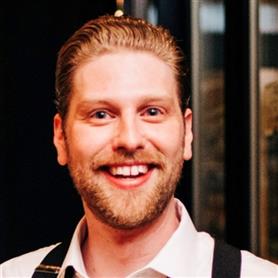 Agenda
1
2
3
4
Learning Objectives
Pre, Post, and You
Regulatory Challenges
Case Studies
Learn: Understand the fundamental differences between pre-award and post-award research administration.
Apply: Identify key strategies and tools to manage compliance and regulatory changes effectively in both pre-award and post-award phases. 
Collaborate: Engage in a case study exercise to develop a broad compliance plan addressing upcoming regulatory changes.
Learning Objectives
Pre-Award and Post-Award Research Administration
Challenges to Research Administration
Research administration offices encounter several challenges, such as internal factors such as operations and workforce capacity, as well as external issues posed by regulatory bodies.
Turnover

Institutions are facing unprecedented turnover resulting from many factors
Vacancies

Existing vacancies offer an added and often compounding layer of risk to institutions that are facing unprecedented turnover
Regulations

The changing compliance landscape due to new and changing regulations forces institutions to quickly adapt
Skills

Institutions need to think about what skills the ideal candidate has, and how they can upskill team members
Workload

A culmination of turnover, vacancies, regulatory changes and increased scrutiny, and limited workforce lead to workload challenges for staff
Pre-Award to Post-Award Administration
Research administration is a critical capability within higher education institutions that supports the research mission by helping faculty and private investigators apply for, receive, and manage sponsored research awards. The research administration lifecycle is divided into tasks pre- and post- the awarding of the research grant.
Pre-Award
Post-Award
The processes and tasks associated with the preparation, submission, and tracking of research proposals and grant applications before they are officially awarded.
All grants management activities after a grant is awarded, including award management, billing and collections, compliance and reporting, and sponsored project closeout.
Project Proposal Development
Funding Application
Awards and Agreement Execution
Award Management and Modifications
Billing and Collections
Compliance and Reporting
Sponsored Project Closeout
Common Pre- and Post-Award Activities
Pre-Award to Post-Award Administration
The transition from pre-award to post-award is a critical phase that involves a shift from planning and proposal development to active management of the awarded project. While the distinction between pre-award and post-award activities is conceptually clear, in practice, there is often not a clean handoff between these phases.
These are some examples of where it can be unclear in the handoff between pre- and post-award setup.
Budget Management
RPPR Reporting
Outgoing Subaward Setup
Compliance
Project Proposal Development
Funding Application
Awards and Agreement Execution
Award Management
Billing and Collections
Compliance and Reporting
Sponsored Project Closeout
Due to the complex and interconnected nature of pre-award and post-award activities, an effective research institution requires an adaptable and collaborative approach. Institutions frequently create methods for continuous communication and coordination between pre-award and post-award teams to ensure a smooth transition and address any issues that emerge throughout the entire research project lifecycle
Research Administration Challenges | Pre- to Post-Award
Throughout each phase of the research project lifecycle, research administration teams need to respond to multiple operational and tactical challenges.
Pre-Award
Negotiation and Establishment
Post-Award
Project Closeout
Proposal Development
Complexity of Funding Opportunities
Budget Preparation
Coordination and Communication
Time Constraints
Contract Negotiation
Regulatory Compliance
Risk Management
Internal Coordination
System Integration
Training and Communication
Financial Management
Progress Monitoring
Personnel Management
Reporting
Regulatory Adherence
Audit Preparedness
Financial Reconciliation
Technical Reporting
Record Retention
Audit Readiness
Equipment and Asset Management
Personnel Transition
Managing Compliance and Regulatory Changes
Compliance and Regulatory Landscape
As the compliance and regulatory landscape governing research administration continues to evolve, research administration offices will need to respond to changes in requirements to mitigate financial, compliance and reputational risk.
CONSIDERATIONS
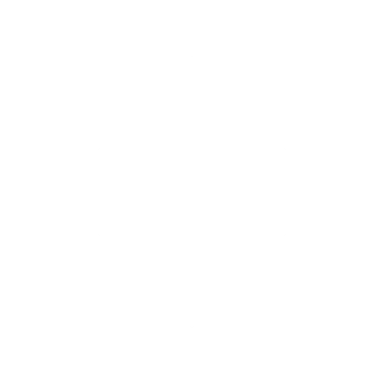 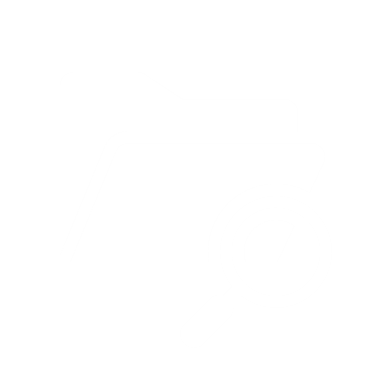 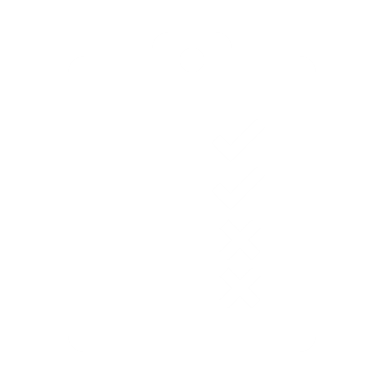 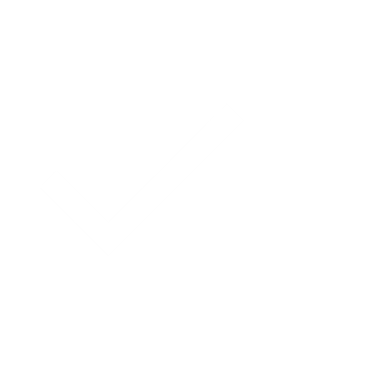 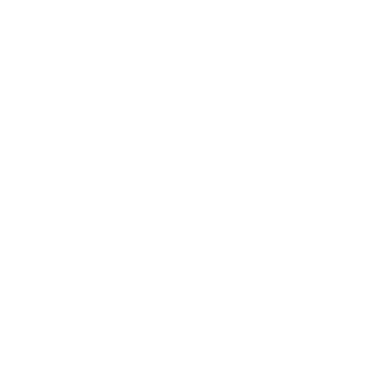 Evolving Regulatory Climate
Increased Scrutiny and Compliance Requirements
Data Security and Privacy
Adaptation and Training
Transparency and Accountability
Managing Compliance and Regulatory Changes | Pre-Award
Research administrators must respond to these key changes in the pre-award regulatory landscape.
Uniform Guidance 
(2 CFR 200) 2024 Revisions
Increased emphasis on performance outcomes
Updates to procurement standards
Clarifications on allowable Costs
National Institutes of Health (NIH) Data Management and Sharing Policy
Data Management Plans (DMPs)
Data Sharing in compliance with FAIR principles (Findable, Accessible, Interoperable, Reusable)
National Science Foundation (NSF) Proposal & Award Policies & Procedures Guide (PAPPG)
Disclosure for current and pending support
Inclusion of safe and inclusive work environment plans for off-campus or off-site research
Department of Defense (DoD) Cybersecurity Maturity Model Certification (CMMC)
CMMC certification level requirements for proposal eligibility
Cybersecurity measures requirement for proposal submission
Managing Compliance and Regulatory Changes | Post-Award
Research administrators must respond to these key changes in the post-award regulatory landscape.
Uniform Guidance 
(2 CFR 200) 2024 Revisions
Possible changes to IDC MTDC rates
Timing based on rate negotiation and award issuance date

Adherence to changes in cost principles
Computing Devices
Administrative and clerical staff salary cost treatment
Visa cost allowability 
Timing for direct charging publication and printing cost
Federal Funding Accountability and Transparency Act (FFATA) Updates
Timely and accurate reporting of subaward and executive compensation
Foreign Influence and Research Security
Requirements for disclosing and monitoring foreign affiliations, support and activities
Documentation of implementation of research security programs
Case Study: Improving Grant Proposal Success Rates
Case Study: Improving Grant Proposal Success Rates
Institution: Academic Excellence University

Background: Academic Excellence University aimed to improve its grant proposal success rates but faced challenges due to inconsistent proposal quality and lack of alignment with funding agency requirements. The internal audit team identified these issues during a performance audit and suggested a collaborative approach to address them.

Collaboration Strategy: The internal audit team and research administration office worked together to develop a grant proposal support program. The program provided resources and guidance to faculty members throughout the proposal development process.

Challenges Faced:
Limited experience among faculty members in writing competitive grant proposals.
Difficulty in aligning proposals with the specific requirements and priorities of funding agencies.
Case Study: Improving Grant Proposal Success Rates
Innovative Practices:
The teams created a proposal development toolkit that included templates, checklists, and leading practices.
They established a peer review system where experienced researchers provided feedback on draft proposals.
Regular workshops and one-on-one coaching sessions were offered to faculty members to enhance their proposal writing skills.

Outcomes Achieved:
Increased grant proposal success rates, leading to higher research funding for the university.
Improved quality and alignment of grant proposals with funding agency requirements.
Strengthened relationships between internal audit and research administration teams, fostering a supportive environment for research success.
Case Study: Streamlining Grant Management Processes
Case Study: Streamlining Grant Management Processes
Institution: Innovation University

Background: Innovation University experienced inefficiencies in its grant management processes, leading to delays in project initiation and financial reporting. The internal audit team identified these inefficiencies during a routine audit and recommended a collaborative approach to address the issues.

Collaboration Strategy: The internal audit team and research administration office formed a joint task force to review and streamline grant management processes. The task force included representatives from both teams, as well as faculty members and administrative staff.

Challenges Faced:
Differing priorities and perspectives between the internal audit and research administration teams.
Complexity of existing processes and resistance to change from some stakeholders.
Case Study: Improving Grant Proposal Success Rates
Innovative Practices:
The task force conducted process mapping workshops to identify bottlenecks and areas for improvement.
They implemented a centralized grant management system to automate and standardize processes.
Regular cross-functional meetings were held to ensure ongoing communication and collaboration.

Outcomes Achieved:
Reduced time to initiate and manage research projects, leading to increased researcher satisfaction.
Improved accuracy and timeliness of financial reporting, reducing the risk of non-compliance.
Strengthened relationships between internal audit and research administration teams, fostering a culture of continuous improvement.
Wrap-Up
Questions?


THANK YOU!
This presentation contains general information only and Deloitte is not, by means of this presentation, rendering accounting, business, financial, investment, legal, tax, or other professional advice or services. This presentation is not a substitute for such professional advice or services, nor should it be used as a basis for any decision or action that may affect your business. Before making any decision or taking any action that may affect your business, you should consult a qualified professional advisor.
 
Deloitte shall not be responsible for any loss sustained by any person who relies on this presentation. 




As used in this document, “Deloitte” means Deloitte & Touche LLP, a subsidiary of Deloitte LLP. Please see www.deloitte.com/us/about for a detailed description of our legal structure. services may not be available to attest clients under the rules and regulations of public accounting.